BÀI 2
 TẬP HỢP CÁC SỐ TỰ NHIÊN
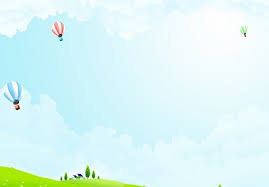 1. Tập hợp N và tập hợp N*
Các số 0,1,2,3,4,....là các số tự nhiên. Tập hợp các số tự nhiên kí hiệu là N.
N={0,1,2,3,4,.....}.

Các số 0,1,2,3,... Là các phần tử của tập N
Tập hợp các số tự nhiên khác 0 được kí hiệu là N*.
N*= {1;2;3;4;...}
CÁCH BIỂU DIỄN TRÊN TIA SỐ:
Tia số nằm ngang, chiều mũi tên của tia số đi từ trái qua phải.
Trong 2 điểm trên tia số , điểm ở bên trái biểu diễn số nhỏ hơn
1
2
3
Mỗi số tự nhiên được biểu diễn bởi một điểm trên tia. Điểm biểu diễn số tự nhiên a gọi là điểm a.
2. Thứ tự trong tập hợp số tự nhiên
?Hãy so sánh  2 số  2 và 5?
ĐS: 2 nhỏ hơn 5 hay 5 lớn hơn 2
Kí hiệu: 2<5 hay 5>2
Khi số a nhỏ hơn số b, ta viết a<b hoặc b>a
Nếu a<b và b<c thì a<c
Ví dụ: a<10 mà 10<12 suy ra a<12
Mỗi số tự nhiên có một số liền sau duy nhất
Ví dụ: 
Số tự nhiên liền sau số 2 là số 3
Số 2 là số liền trước số 3
Số 2 và số 3 là hai số tự nhiên liên tiếp
Hai số tự nhiên liên tiếp thì hơn kém nhau một đơn vị.
? Trong tập N số nào nhỏ nhất?
ĐS: số 0 nhỏ nhất
? Có số tự nhiên lớn nhất không? Vì sao?
ĐS: không có số tự nhiên lớn nhất. Vì bất kì số tự nhiên nào cũng có số liền sau lớn hơn nó.
Số 0 là số tự nhiên nhỏ nhất. Không có số tự nhiên lớn nhất.
Tâp hợp N có vô số phần tử
? Điền vào chỗ trống để 3 số mỗi dòng là 3 số tự nhiên liên tiếp tăng dần
28,....,....
...,100,....
76,....,....
....,...,35